Level II
repaso
level ii: repaso
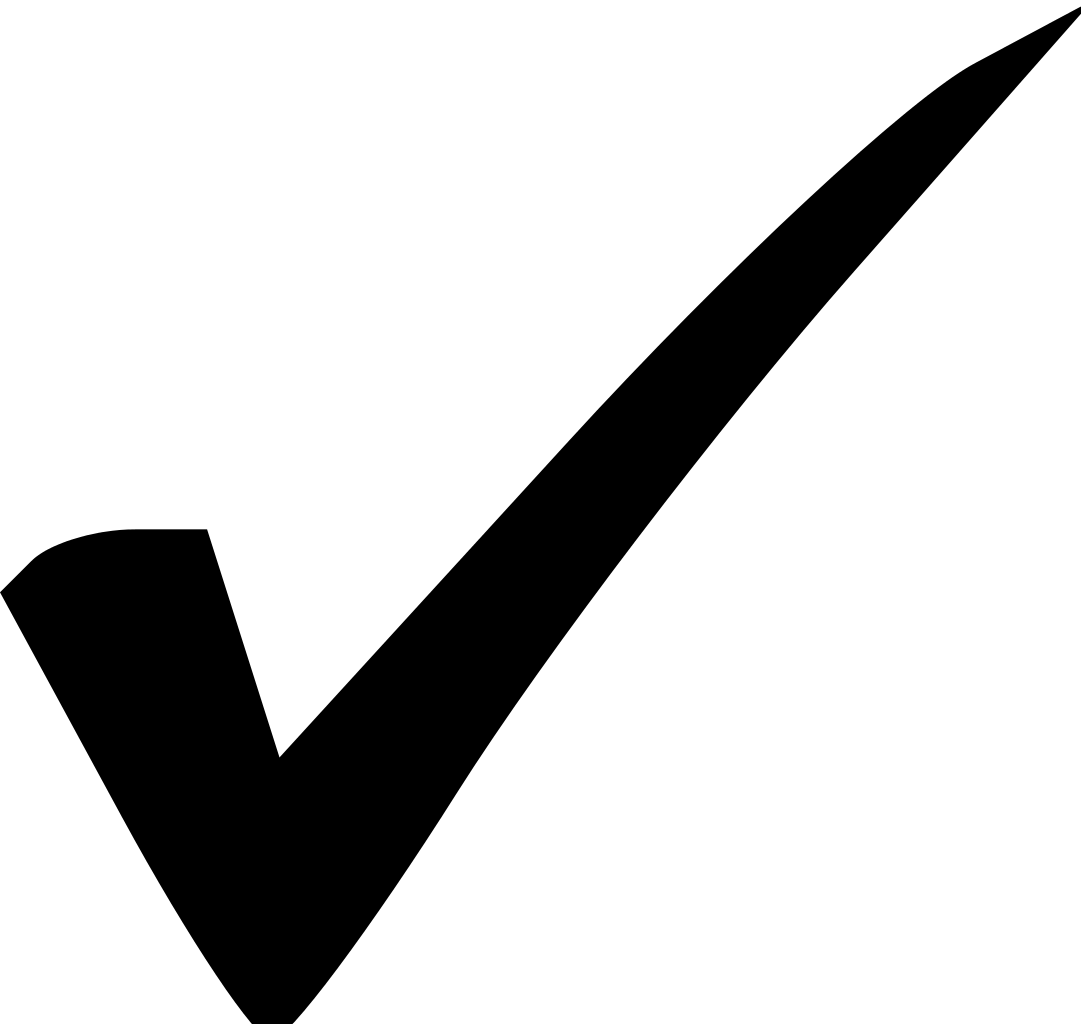 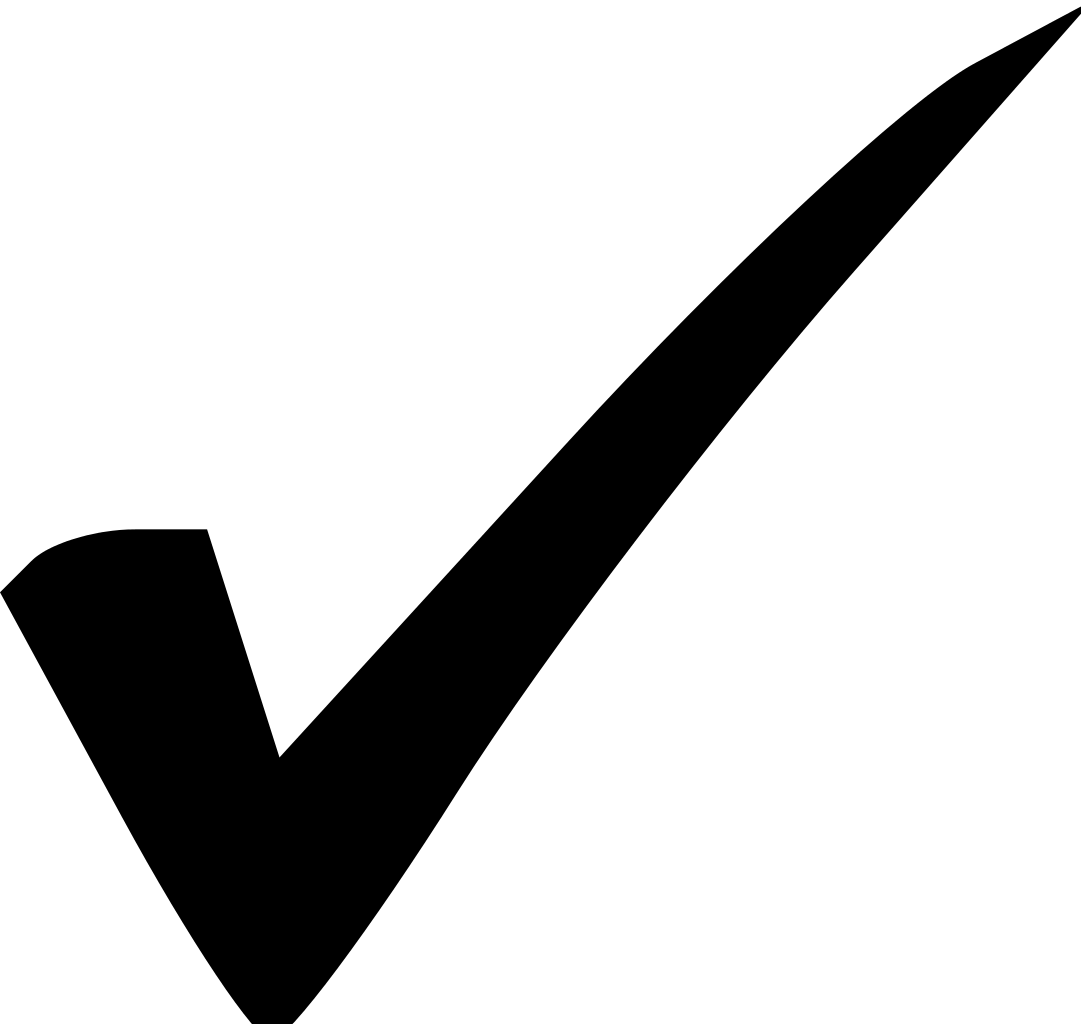 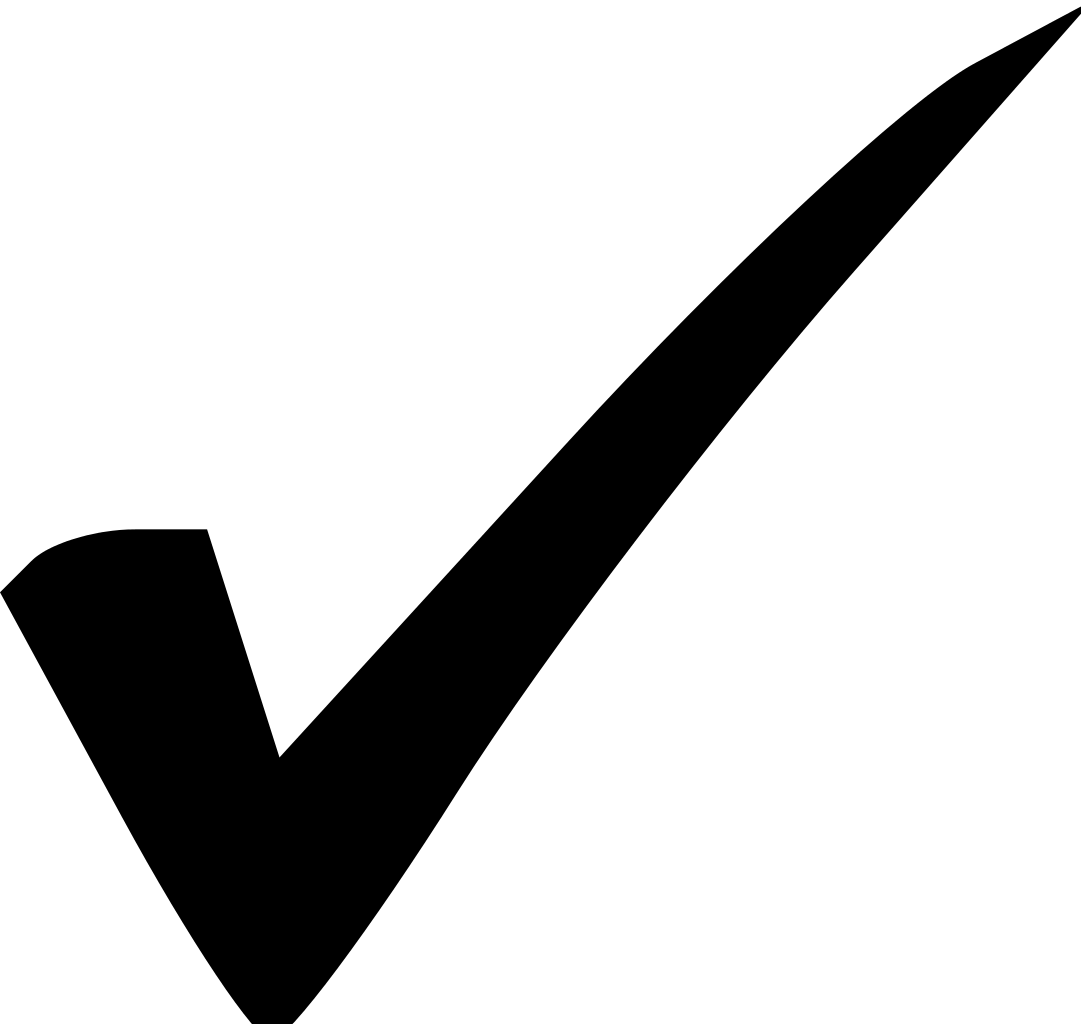 la ropa
los colores
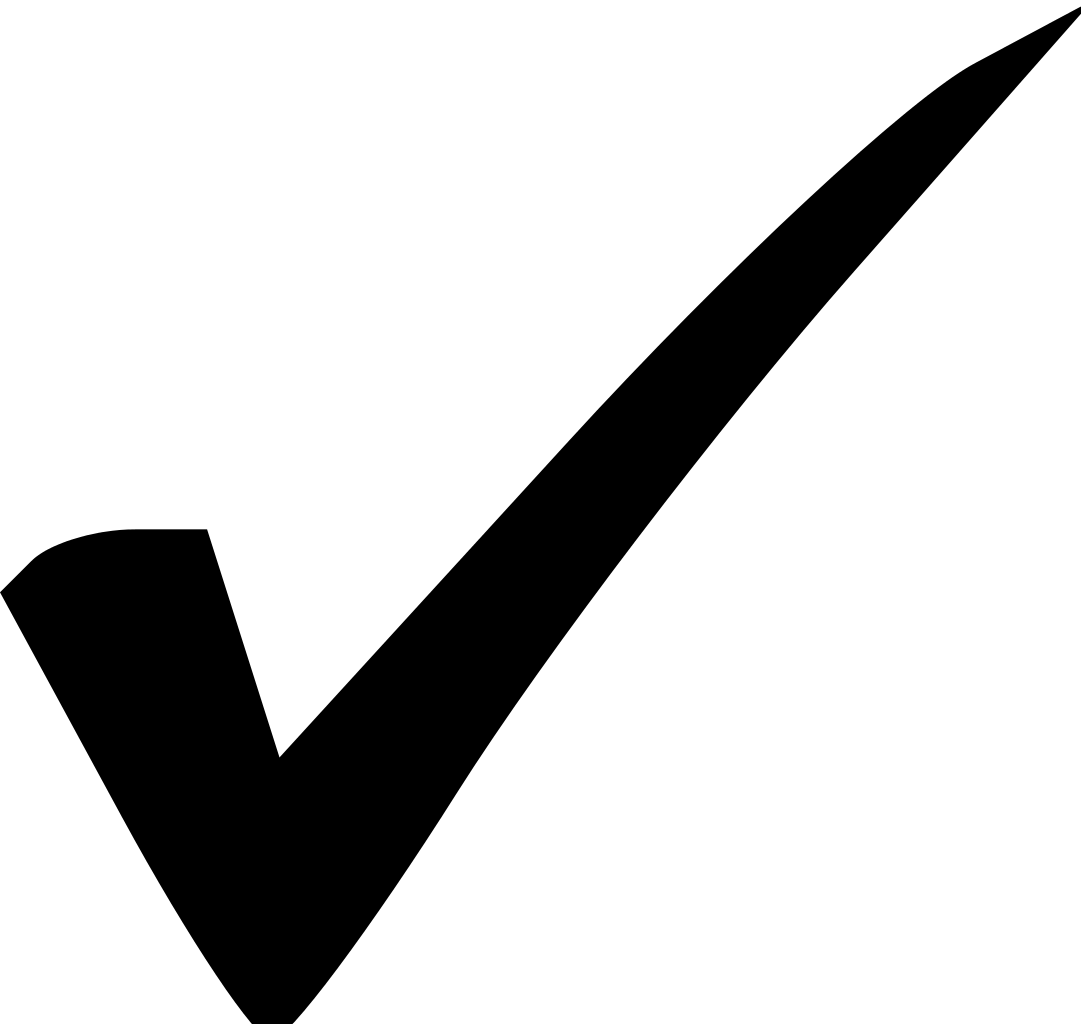 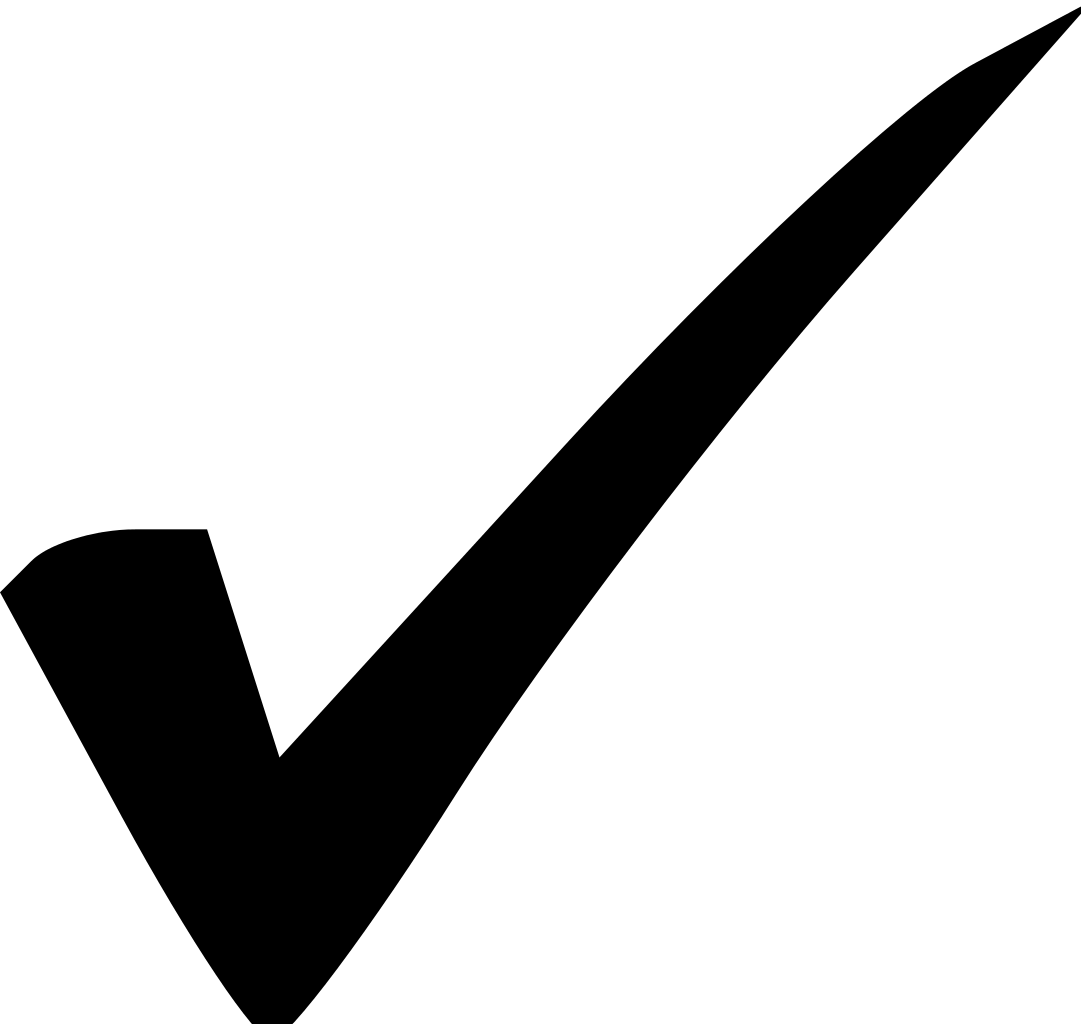 los animales
¡Hola amigo! Vamos a repasar todo lo que hemos aprendido!
el tiempo
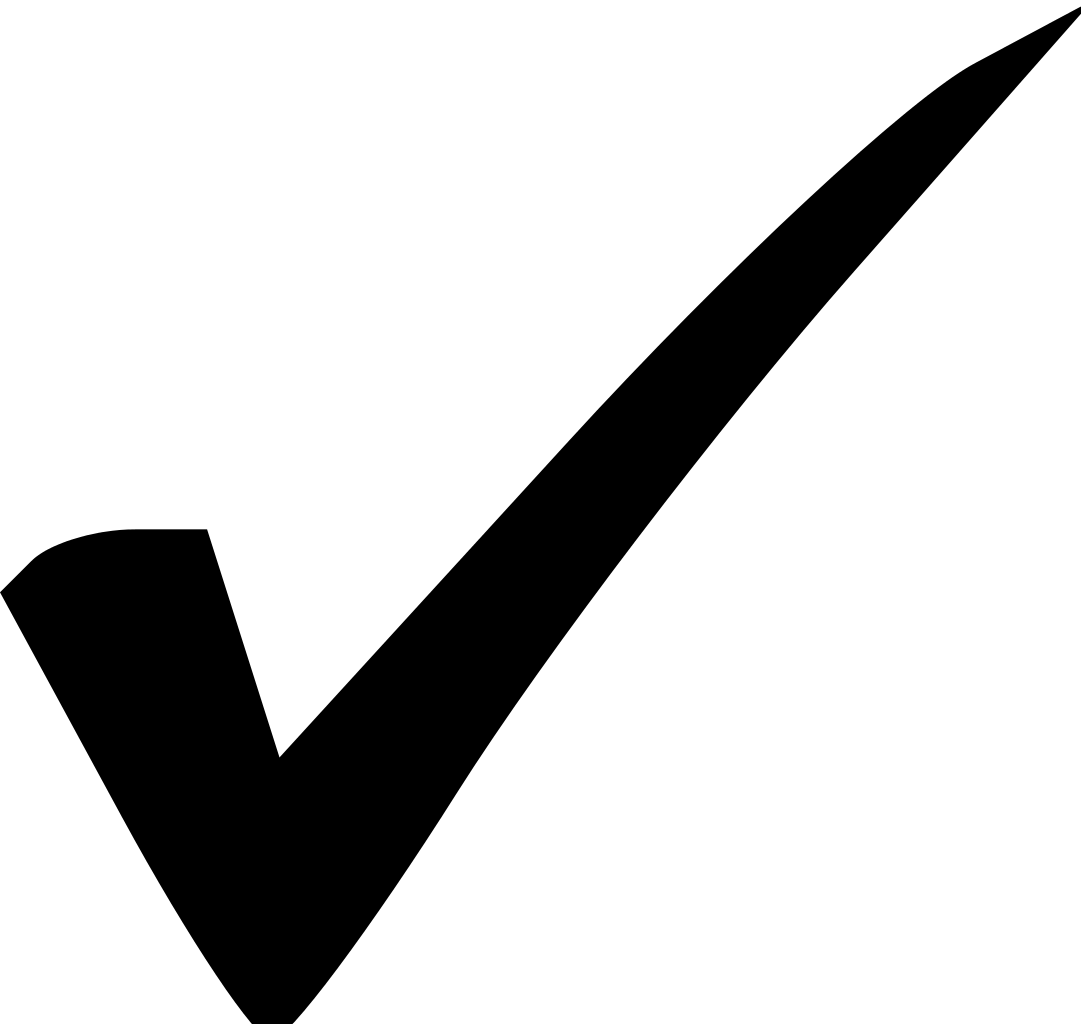 las estaciones
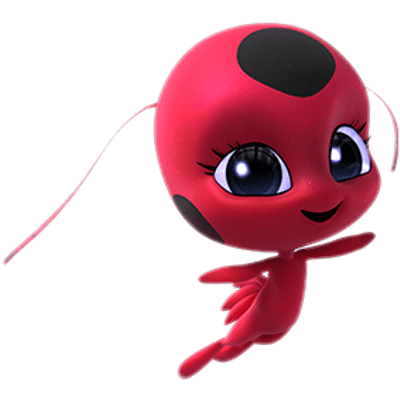 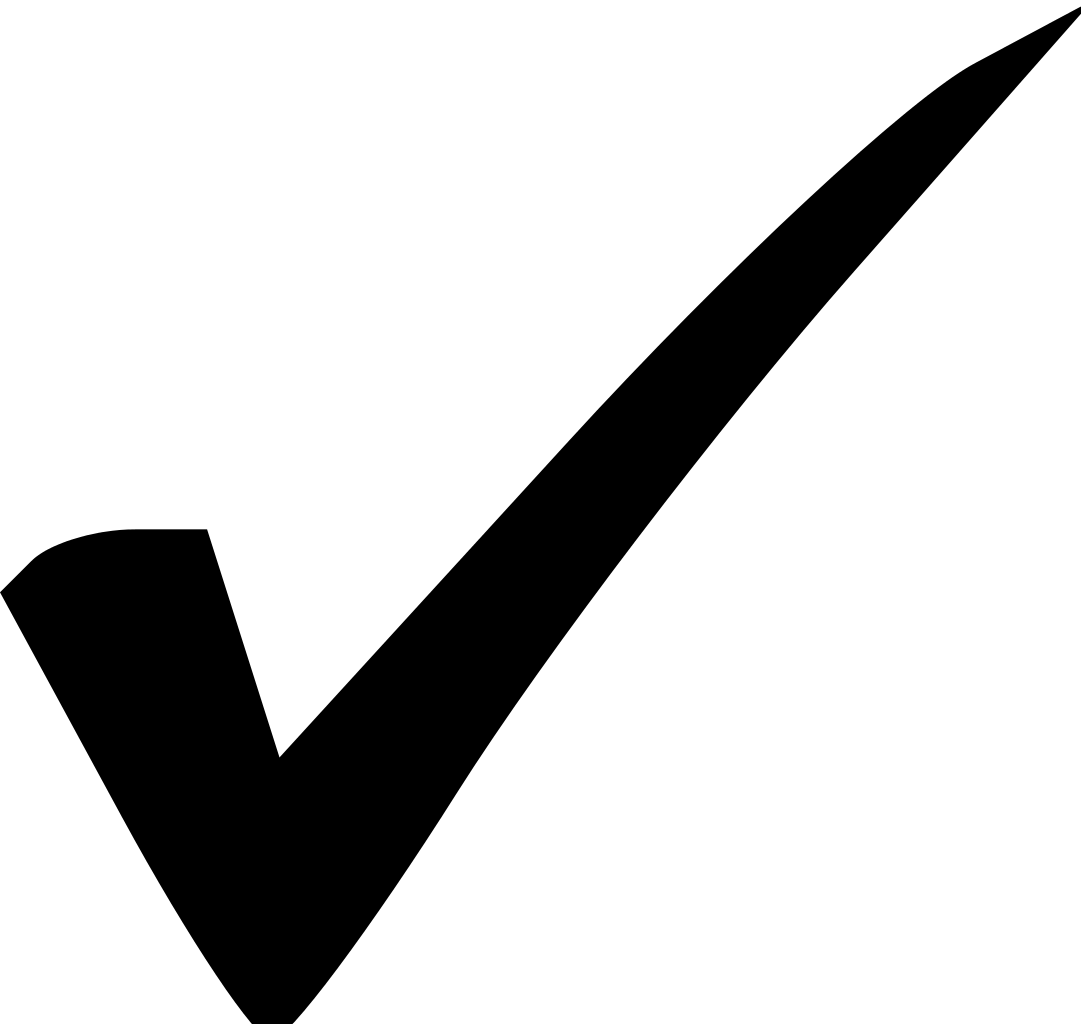 el cuerpo
¡cantemos de las estaciones!
¡cantemos de la ropa!
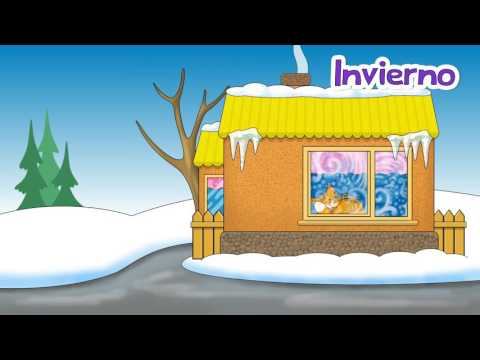 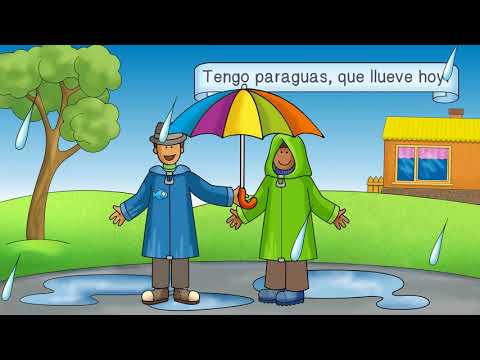 Click to watch
Click to watch
¡cantemos del clima!
¡cantemos del clima!
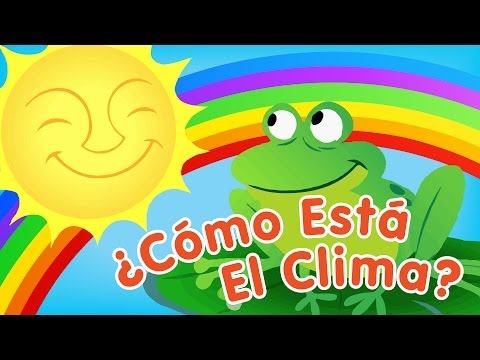 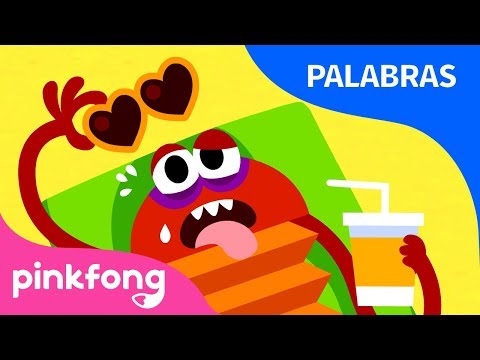 Click to watch
Click to watch
¿De dónde eres?
¡cantemos los saludos!
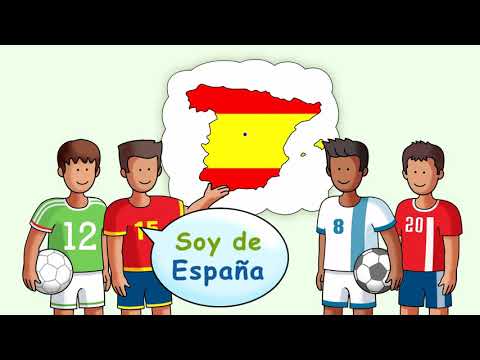 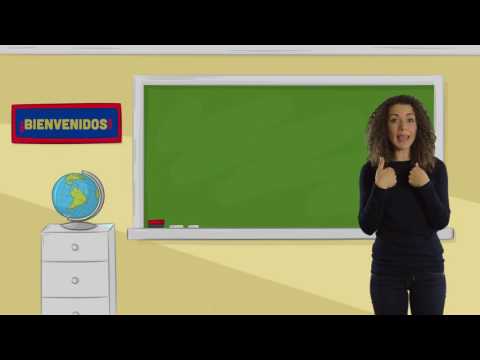 Click to watch
Click to watch
¡cantemos de la cara!
¡cantemos del cuerpo!
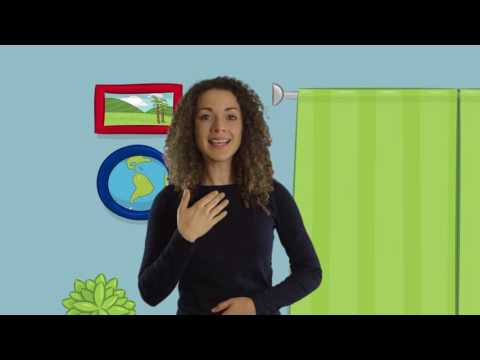 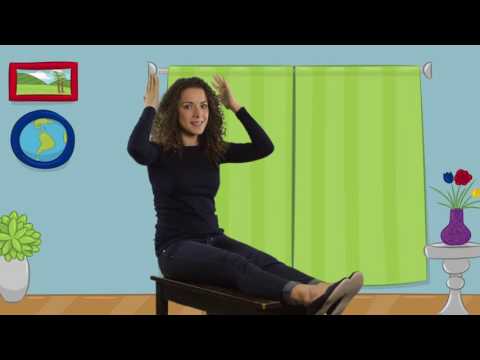 click to sing
¡cantemos de mi familia!
¡cantemos las mascotas!
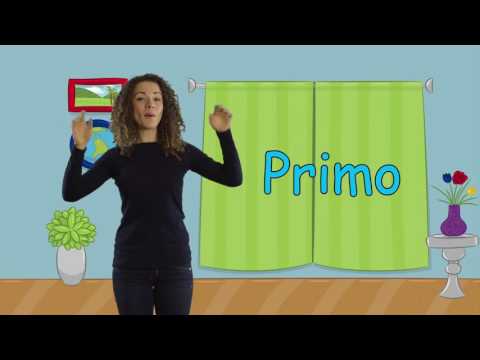 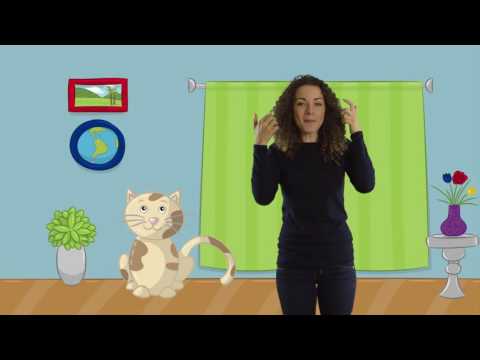 Click to watch
Click to watch
¡cantemos los colores!
¡cantemos los números!
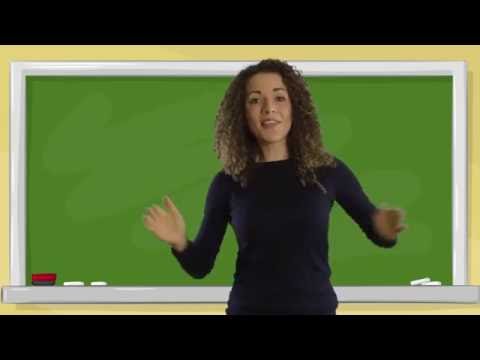 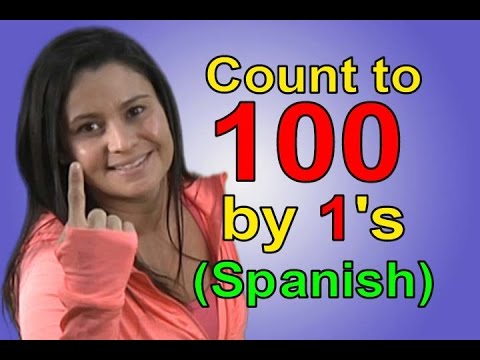 Click to watch
¡cantemos el alfabeto!
¡cantemos y bailemos!
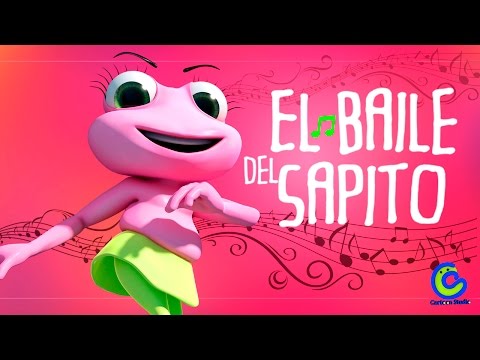 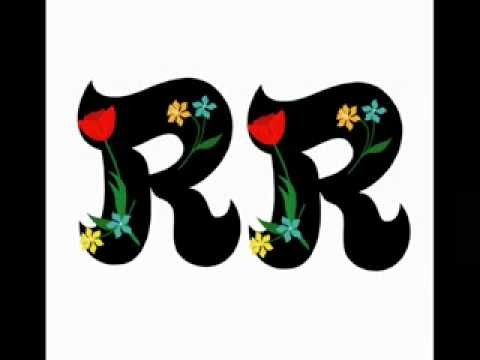 Click to watch
click to sing
¡cantemos de los animales!
¡cantemos de los animales!
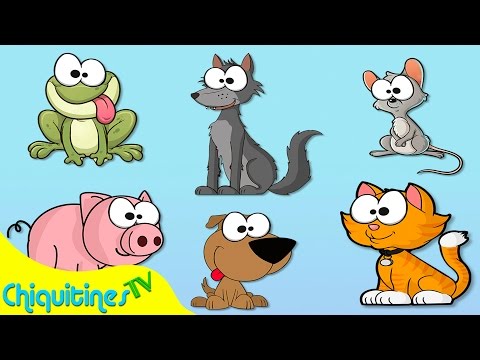 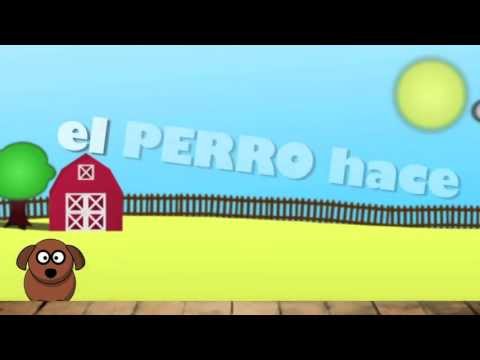 Click to watch
click to sing
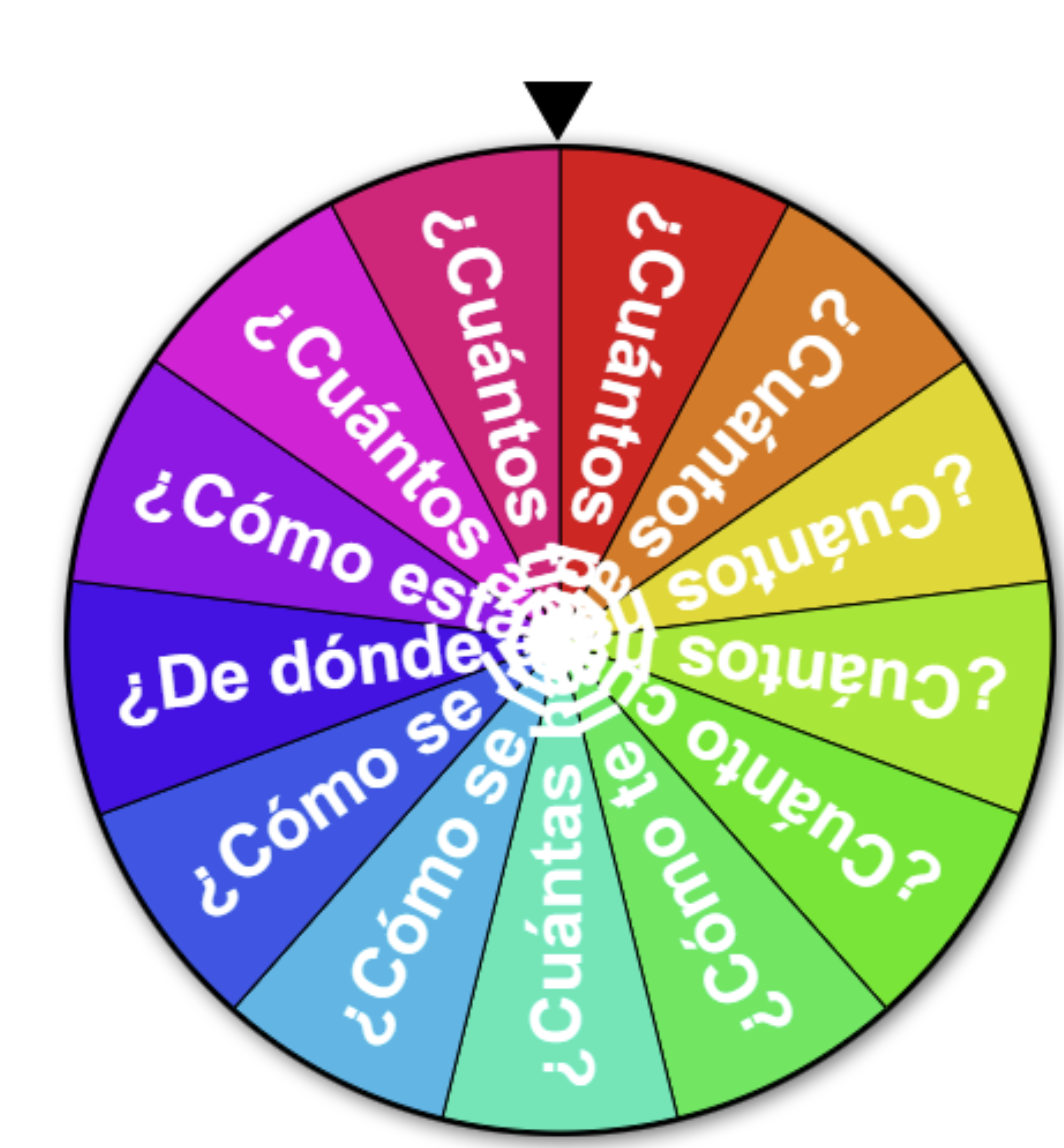 ¡Calentemos con preguntas!
Instructions: Let’s warm up with some review questions! Click the spinner and respond in Español.
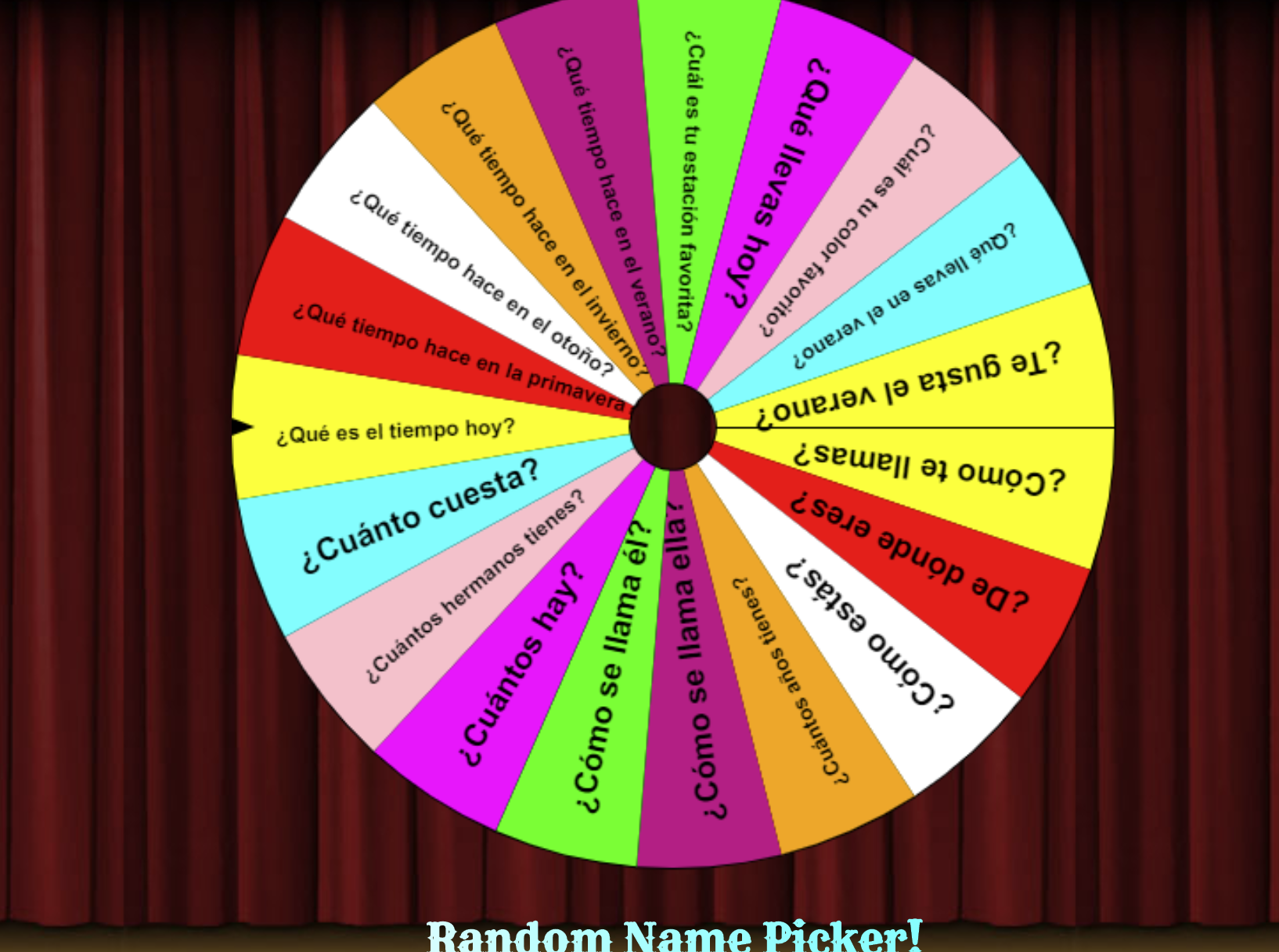 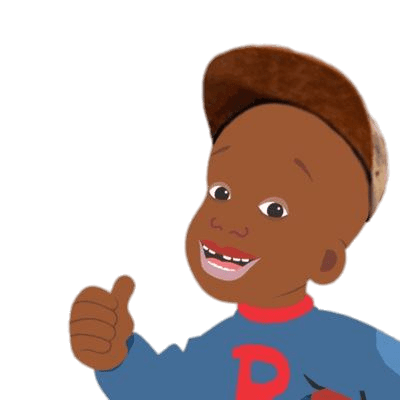 ¡Si se puede!
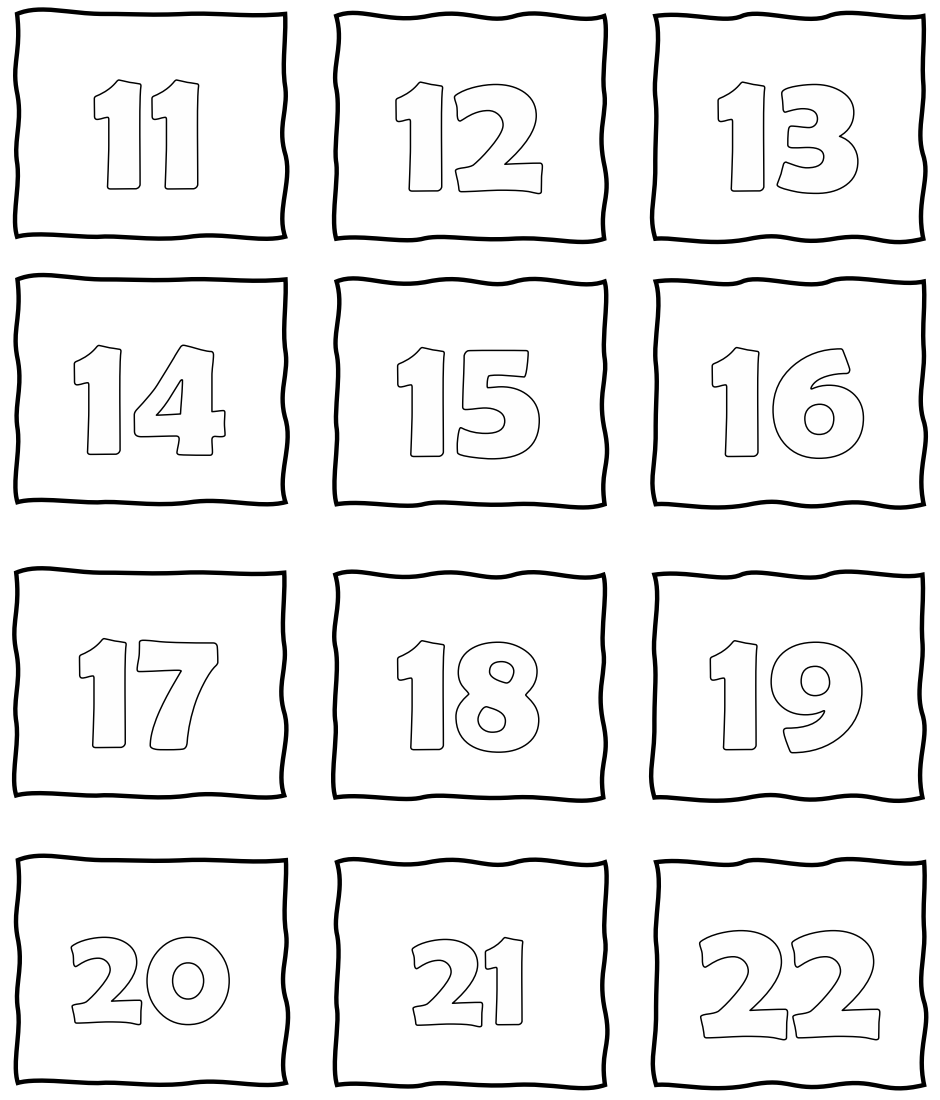 ¡coloreemos los números!
Instructions: ¡Escuchen bien! Color in el número tu maestra says in el color she calls out!
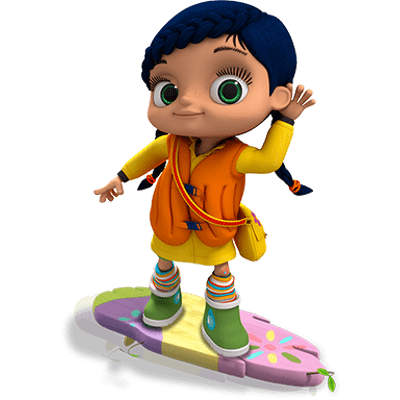 Click to download
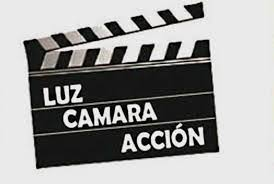 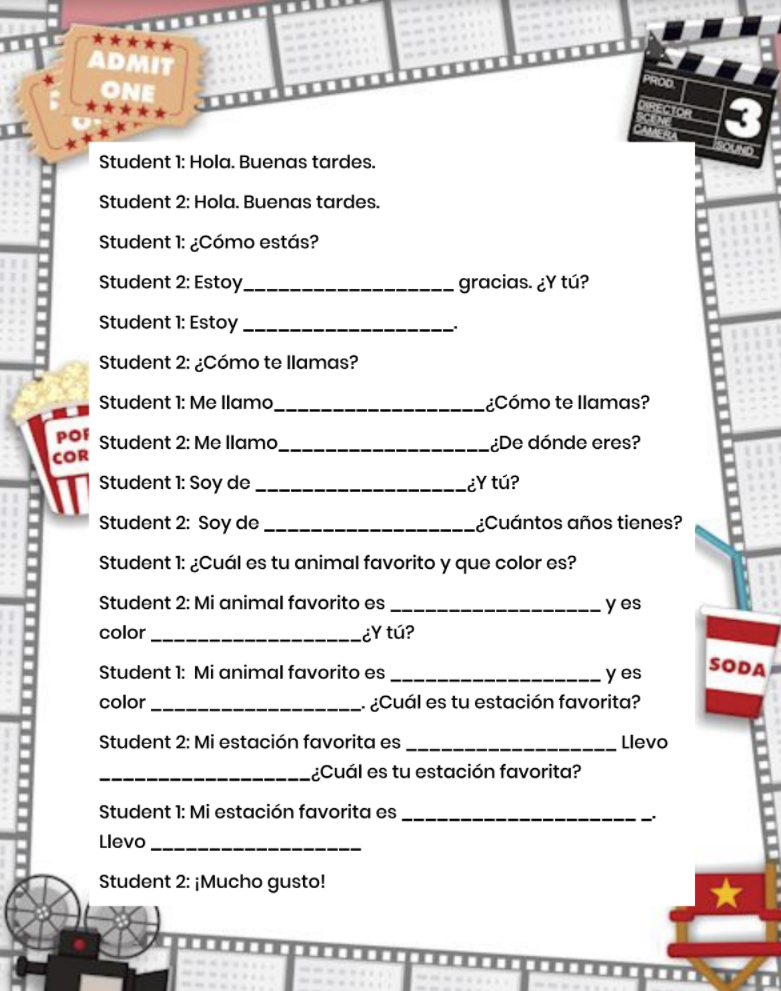 ¡luz, cámara, acción!
Instrucciones: With your partner, use our vocabulary to complete the conversation. Then, it’s lights, camera, action time!! Practice and prepare a conversation to present!
¡juguemos jeopardy!
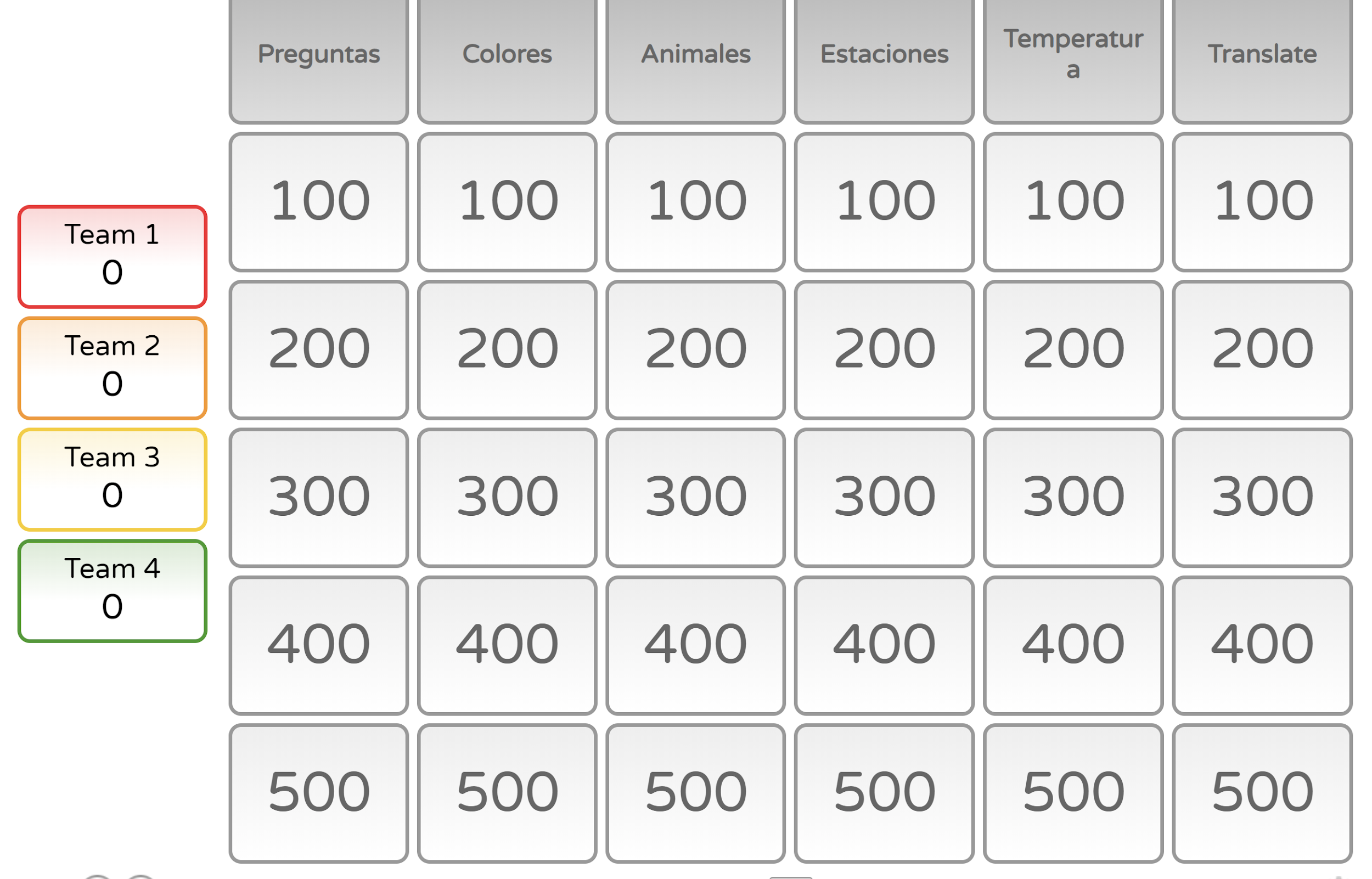 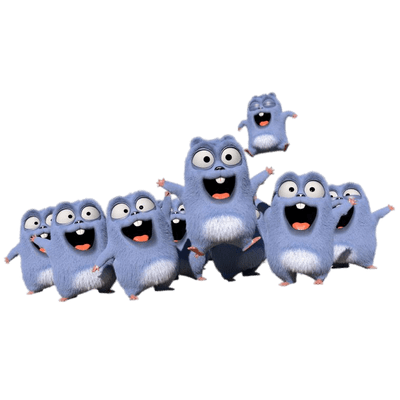 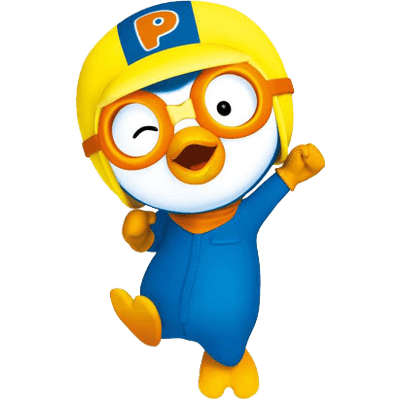 Click to play